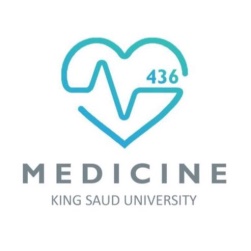 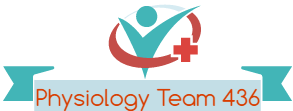 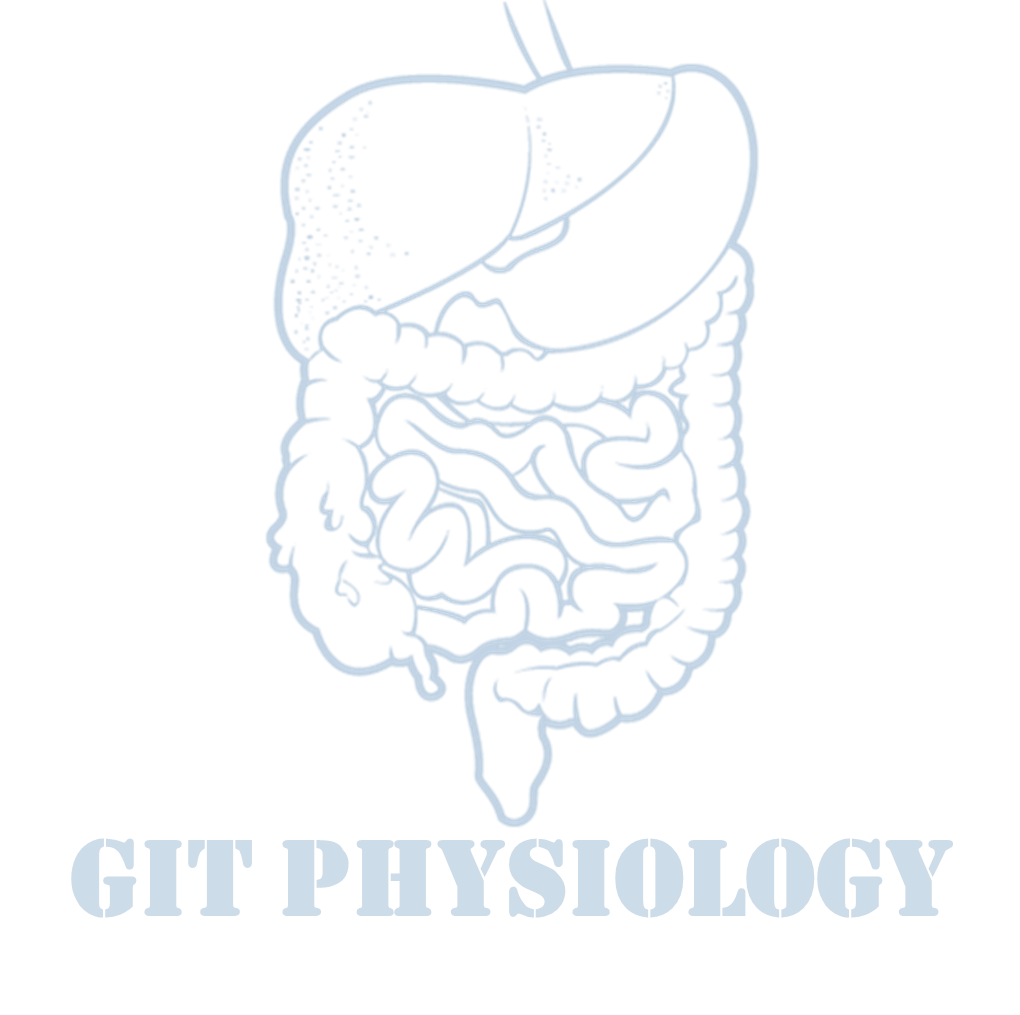 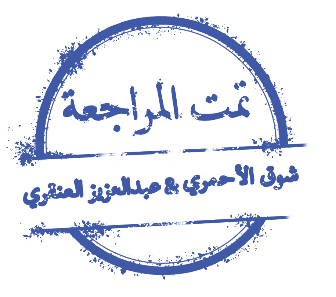 Text
Only in Females’ slide
Only in Males’ slides
Important
Numbers
Doctor notes
Notes and explanation
Lecture No.3
" وأن أُثابر في طلب العلم "
1
Physiology of the stomach and regulation of gastric secretions
Objective:
Functions of stomach.
Gastric secretion.
Mechanism of HCl formation.
Gastric digestive enzymes.
Neural & hormonal control of gastric secretion. 
Phases of gastric secretion.
Motor functions of the stomach.
Stomach Emptying.
2
Only in Females’ Slides
Overview
Just read it
3
Anatomy and Physiology of the Stomach
*on the food.
**Up to a certain limit: 
350ml> fullness 
500 ml> discomfert/pain
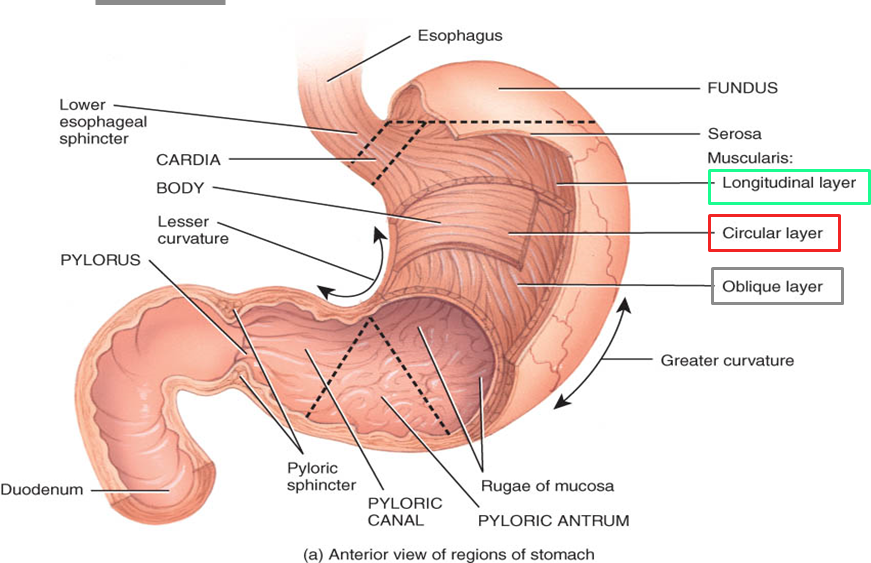 Only in Females’ Slides
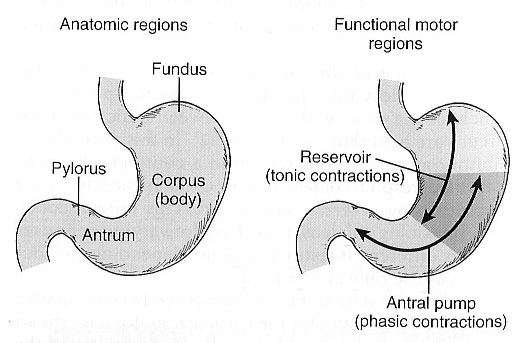 Rugae = large folds.
Mucus = protects lining of stomach (Very thick alkaline mucus layer formed by surface mucus cells to protect the mucus membrane by neutralizing the acidity).
***Receptive dilatation to receive food coming.
****For strong contractions
The reservoir part: for storage and always contracted.
The antrum: contraction and relaxation
4
Chyme: ( مثل عجينة الكيك)
5
Cont. Mixing and Propulsion
*
So it causes 3 slow waves/sec.
And this is the only place in the GIT where slow waves cause contractions. 
It works even without food its always contacting.
Major mixing activities take place in the antrum (antral pump region, phasic contraction).
The digestive gastric juices are secreted by gastric glands and these secretions come in contact with the food lying against the mucosal surface of the stomach. 


The Basic Electrical Rhythm of the Stomach Wall:
The presence of food (As long as food is in the stomach) causes weak peristaltic constrictor* waves called mixing waves begin in the mid to upper portions of the stomach wall and move toward the antrum once every 15-20 sec. 
These waves are initiated by the gut wall basic electrical rhythm (slow spontaneous electrical waves).
These waves progress from the body to → antrum. 
and become intense forcing the chyme to mix and move under high pressure from the antrum toward → pylorus. 
Each time a peristaltic wave passes from to the antrum to the pylorus, few millimeters of antral content move into the duodenum through the pyloric sphincter.
Some become extremely intense providing peristaltic action potential-driven constrictor rings that force antral contents under higher pressure toward the pylorus.
Constrictor rings play an important role in mixing the stomach contents:
Each time it digs deeply into the food contents in the antrum
The opening of the pylorus allows only a few millimeters of antral contents to be expelled into the duodenum with each wave.
As each wave approaches the pylorus the pyloric muscle contracts.
Most of the antral content are squeezed upstream through the peristaltic ring toward the body.
The moving peristaltic ring + upstream squeezing action called Retropulsion is an important mixing mechanism.

Retropulsion Phenomena:
As the trailing contraction approaches the closed pylorus, the gastric contents are forced into an antral compartment of ever- decreasing volume and progressively increasing pressure. 
This results in jet-like retropulsion through the orifice formed by the trailing contraction. 
Repetition at 3 cycles/min reduces particle size to the 1-mm to 7-mm range that is necessary before a particle can be emptied into the duodenum. 
These intense peristaltic contractions that cause emptying increase the pressure in the stomach to 50-70 cm* of H2O (compared to a pressure of ~10 cm of H2O during the mixing peristaltic contractions).
The weak peristaltic constriction is produced by slow wave  without action potential. 
This part is the only part of git that is contracted by the slow wave.
* The pressures mentioned here is important.
6
Summary of Mixing & Propulsion (from slides)
Only in Females’ Slides
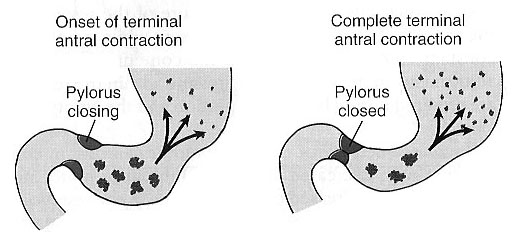 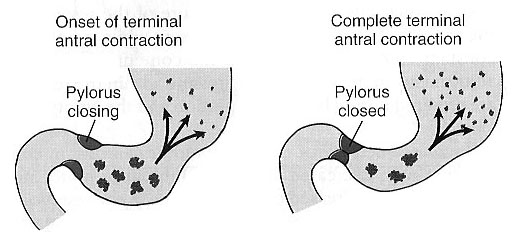 7
Cont. Emptying
Stomach Emptying is the result of: intense peristaltic antral contractions against resistance to passage of chyme at the pylorus.   

Role of the Pylorus in Controlling Stomach Emptying:
Pylorus is the distal opening of the stomach. The pyloric sphincter is characterized by strong circular muscle (as compared to the antrum) (Thickness of circular muscles is 50-100% greater than in the antrum) and remains tonically contracted most of the time.
It is named the pyloric sphincter.
However, during pyloric constriction, watery chyme can still pass through the pylorus into the duodenum, but not food particles (It is usually open enough to allow water & fluids).
Pyloric constriction is determined by nervous and humoral reflex signals from the stomach and the duodenum. 

Pyloric pump:
Most of the time contractions are weak and cause mixing of food with gastric secretions.
20% of the time contractions in the form of tight ringlike constrictions cause stomach emptying. 
يعني لو عندي 100 كونتراكشن 20 منها بس هي اللي راح تسمح بمرور الكايم
They are 6 times as powerful as mixing waves.
8
9
Summary of Emptying (from slides)
Only in Females’ Slides
Only in Males’ Slides
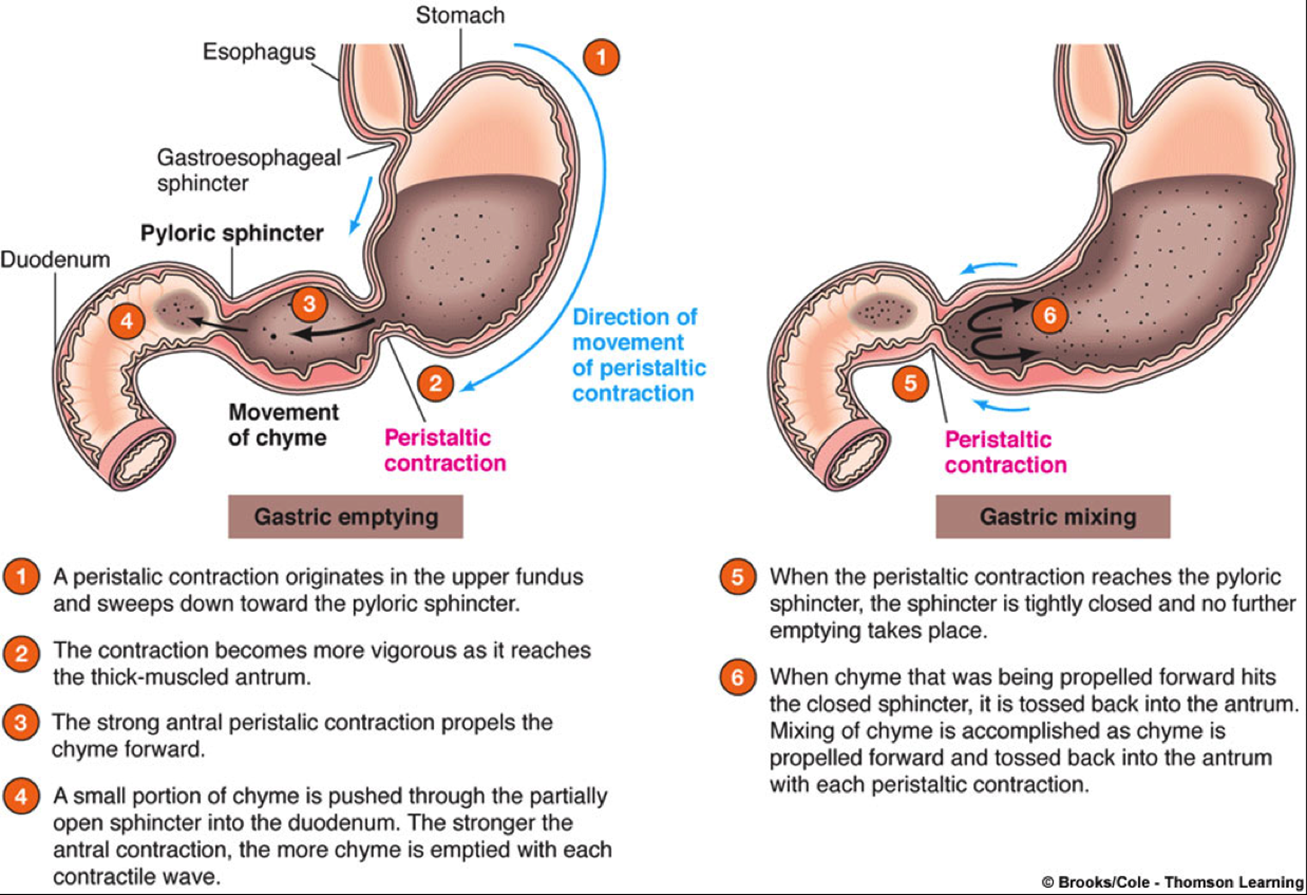 10
Only in Females’ Slides
Cont. Digestion
وبكذا نكون خلصنا من
Motor Functions of the Stomach
وأخيراً 
11
Only in Males’ Slides
شرح هذا النوع والرسمة في السلايد الجاي 
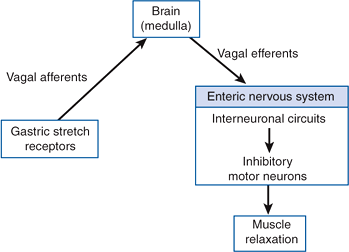 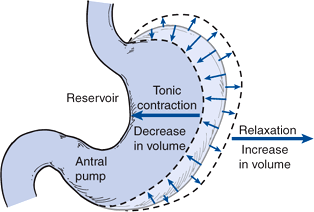 if someone eat too much food, stomach wall distention will happen, then he will feel pain and discomfort.
12
The reservoir part undergo tonic contraction similar to lower esophageal sphincter but differ in the severity
Doctor explanation (Adaptive relaxation)
350ml of food is adaptable, which means the stomach is able to accommodate certain amount/size of food without generating pressure. How does the adaptation reflex do that? Via certain threshold.
350 ml> normal>threshold of fullness> activates the adaptive relaxation reflex>sends info to the medulla “I’m full stop eating”. 
That’s why its important.
500ml> threshold of discomfort/pain> vomits the extra volume or the all of it.
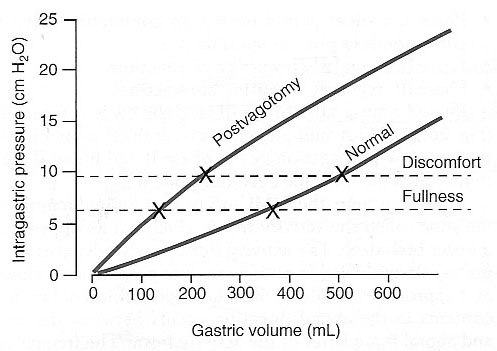 Threshold of fullness = 350ml  
Threshold of discomfort = 500ml
الأشخاص المصابين بالسمنة يقدرون ياكلون كمية كبيرة من الأكل من غير ما يحسون بعدم الراحة عكس الأشخاص النحيفين، و هذا بسبب أن المصابين بالسمنة تعودوا لمدة طويلة جدا أنهم ياكلون كمية كبيرة من الأكل فبالتالي مدى الـAdaptive reflex  مرتفع مقارنة بالناس النحيفين. 
إذاً الـ adaptive reflex  تلعب دور مهم في تعود الشخص لكمية أكله.
13
Only in Males’ Slides
Gastric Action Potential
Motor Behavior of the Antral Pump Is Initiated by a Dominant Pacemaker (Motility in the Antrum).
Gastric action potentials determine the duration and strength of the phasic contractions of the antral pump. 
They are initiated by a dominant pacemaker ICC (interstitial cells of cajal).
The action potentials propagate rapidly around the gastric circumference and trigger a ring-like contraction. 
The action potentials and associated ring-like contraction then travel more slowly toward the gastroduodenal junction.
Electrical syncytial properties of the gastric musculature account for propagation of the action potentials from the pacemaker site to the gastroduodenal junction. 
The pacemaker region in humans generates action potentials and associated antral contractions at a frequency of 3/min.
The gastric action potential lasts about 5 seconds and has a rising phase (depolarization), a plateau phase, and a falling phase (repolarization).
Each Action  Potential gives  2 contraction
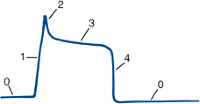 14
Doctor Explanation
In the antrum pump region: 
In addition to the weak peristatic wave of contraction that’s usually generated by a slow wave, we have very severe contraction. 
Slow waves are 3/sec they all will succeed, each will give 10 spikes and each will last 1—20ms, so it’s a very long action potential, 40 times the duration in large nerves- normal nerve is 0.1ms. 
So 1 slow wave > 1-10 spikes >1-10 action potentials > each lasts 10-20ms 
The doctor: I don’t like asking about numbers but I just want you to know its long.
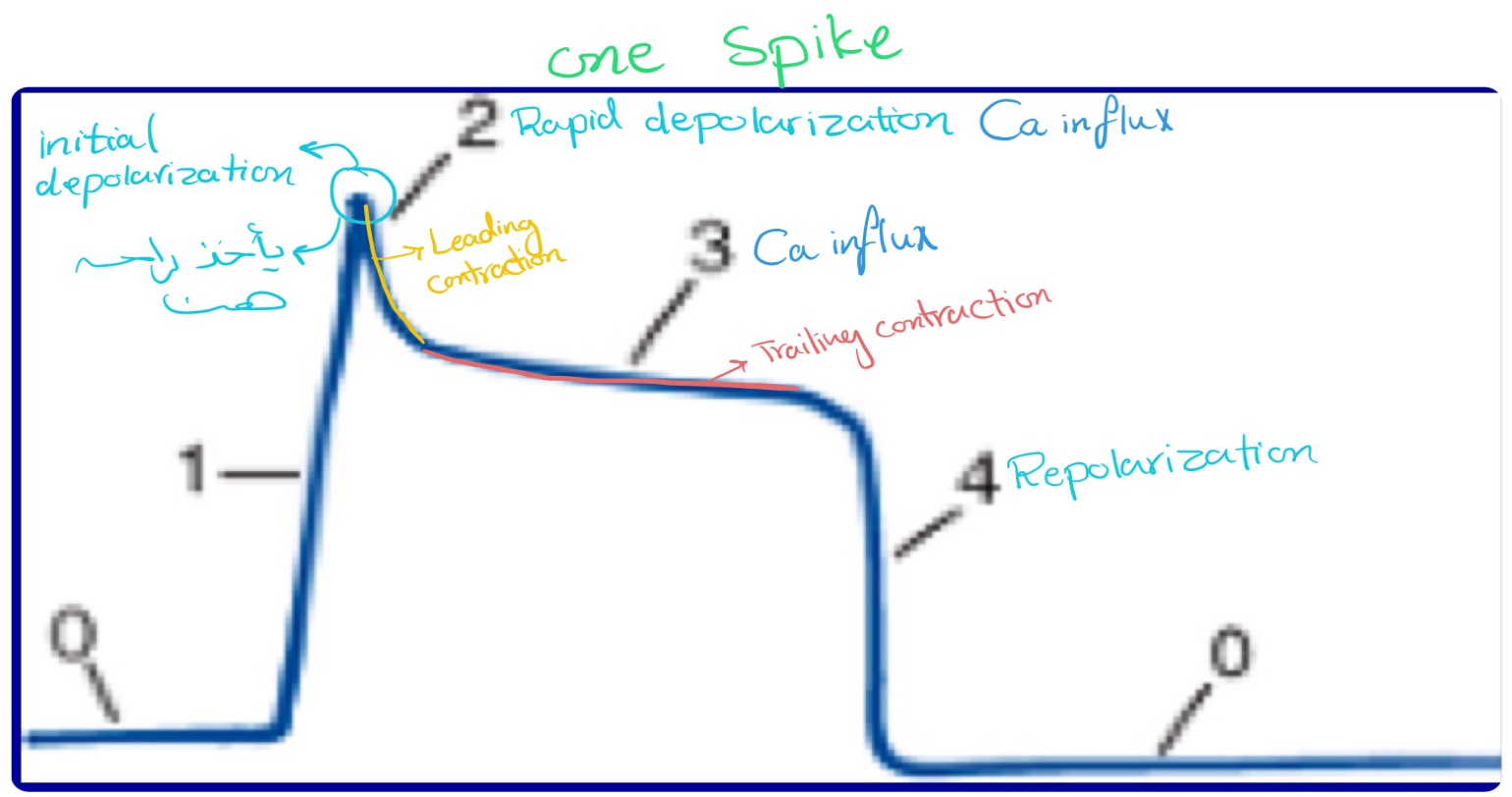 Because we have a long action potential and two phases of Ca influx, we will get two types of contractions: leading and trailing (more severe).
All contractions will succeed why? 1.the region is well stretched. 2.well supplied by parasympathetic acetylcholine so the firing is excellent. 
These contractions will keep going through the stomach till they reach the pyloric sphincter, if the food particle is still larger than 7mm2 it will go back for further digestion, if it does go back we call it retropulsion.
How will it happen? The intestines has somatosensory receptors and proprioceptors which will sense the size of the chyme so it will close the sphincter more and the leading contraction will help it to close even more. 
The trailing contraction will squeeze the region and return the food for digestion. So the contraction that responses to retropulsion is the trailing contraction.
15
Only in Males’ Slides
Cont.
16
The Video here is very Important
Gastric Secretion
This Video was included in the slides
Secretion of Bicarbonate from Pancreatic Cells
0:35
17
Gastric Cells
Functionally different cell types compose glands:
1. Parietal cells (oxyntic cells) -most distinctive cells in stomach (HCl & intrinsic factor) (That’s why gastrectomy will  cause Intrinsic factor deficiency then vit B-12  deficiency and  therefore Anemia).The Parietal cells of stomach is the only source in GIT to pepsinogen and HCL

2. Chief cells (peptic cells), they are available in oxyntic glands & few in pyloric glands, pepsinogen.

3. Mucus neck cells: 
HCO3- 
Mucus

4. G cells:  gastrin (hormone) → increases HCl secretion.

5. D cells: somatostatin (antrum) → decreases HCl secretion.

6. enterochromaffin-like cell: histamine.

7. enteroendocrine cells.

Gastric mucosa has numerous openings called gastric pits.
Gastric glands empty into bottom of pits.
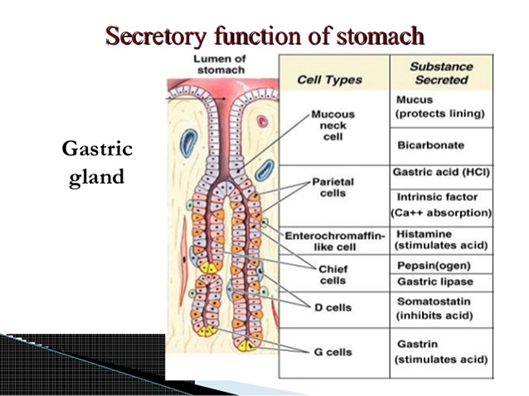 The secreted pepsinogen is not active, that’s why it doesn’t destroy the  gland itself.
18
Only in Females’ Slides
Cont.
تخيلوا القاستريك بتز مثل فتحة البير صغيرة من برا ومن جوا هيوج كيفيتي وتطلع السيكريشنز منها
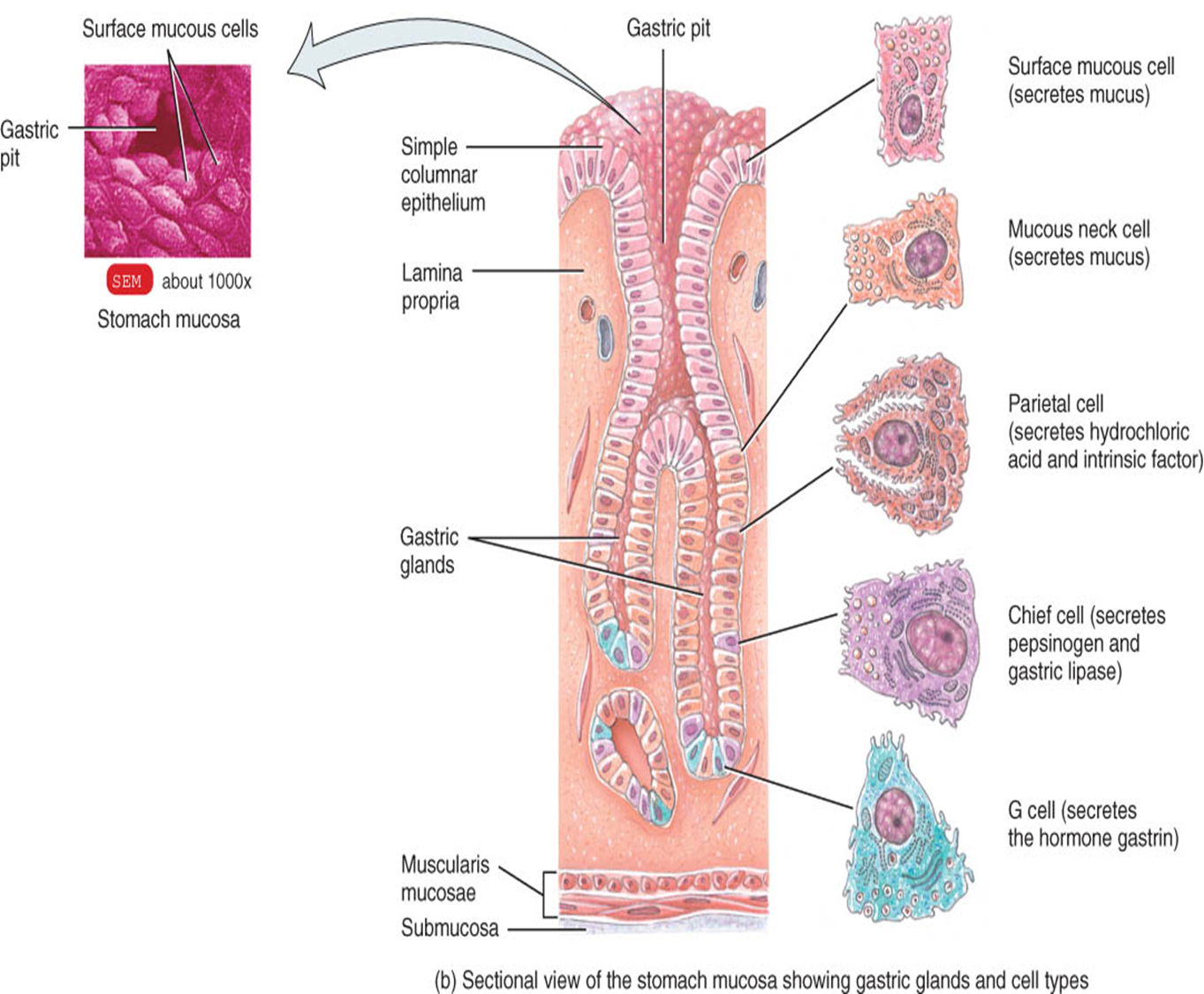 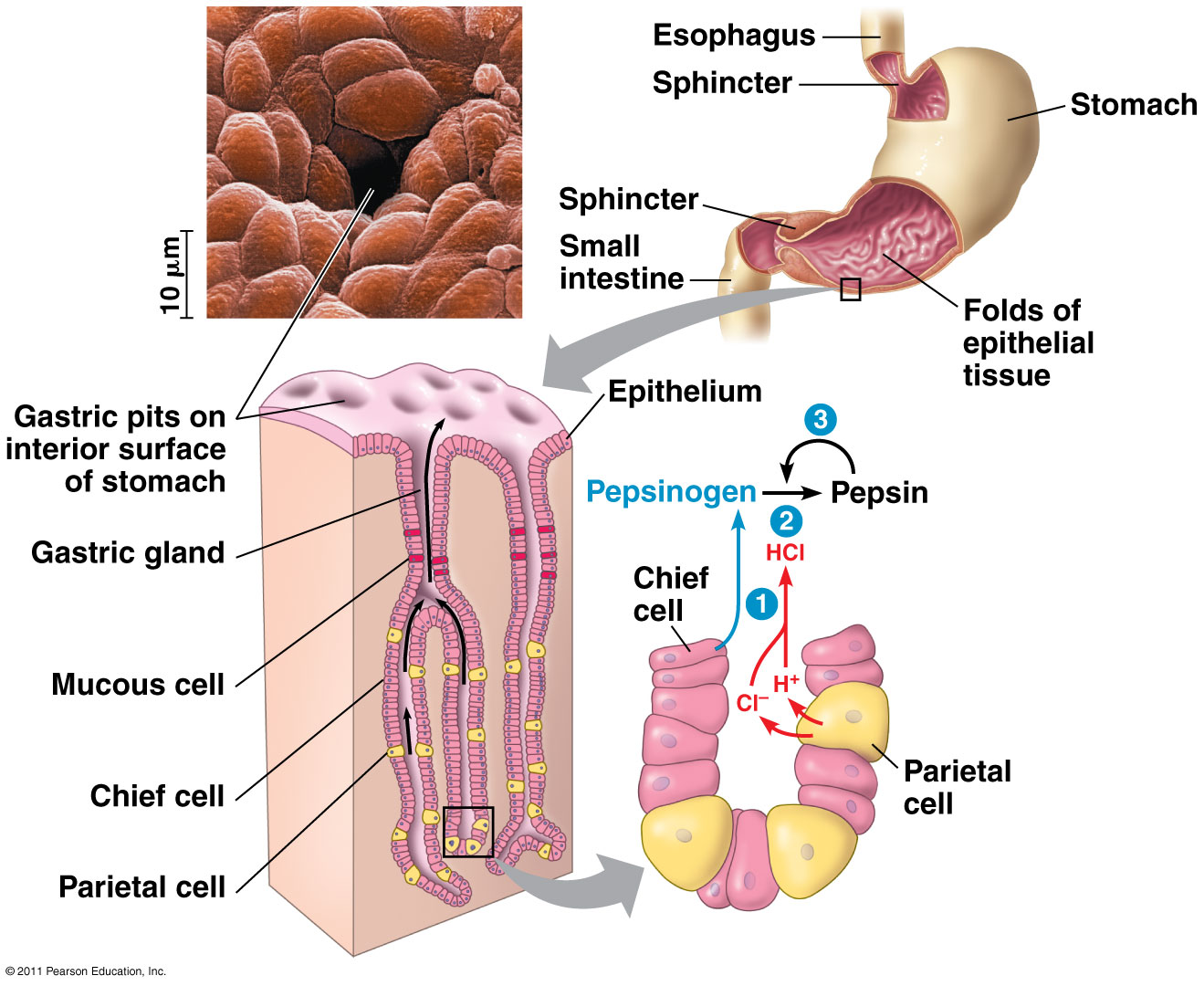 احفظوا شكلها وان فيها  canaliculi
الببسينوجين ما يقدر يشتغل من نفسه ، يحتاج ان الاتش سي ال يكسره الى ببسين اللي هو عبارة عن انزايم قوي فيقدر يرجع يسوي اكتيفيشن لنفسه !
19
Only in Males’ Slides
Oxyntic Gland
Structure of a Gastric Oxyntic Gland:

Parietal cells are the most distinctive cells in the stomach. Their structure is unique in that they have intracellular canaliculi as well as an abundance of mitochondria and ER. 

This network consists of clefts and canals that are continuous with the lumen of the oxyntic gland. 

HCl is secreted across the parietal cell microvillar membrane and flows out of the intracellular canaliculi into the oxyntic gland lumen. 

The surface mucous cells line the entire surface of the gastric mucosa and the openings of the cardiac, pyloric, and oxyntic glands.

These cells secrete mucus and HCO3- to protect the gastric surface from the acidic environment of the stomach. 

The distinguishing characteristic of a surface mucous cell is the presence of numerous mucus granules at its apex.
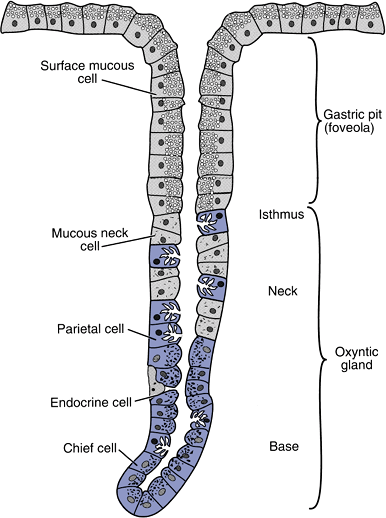 20
Gastric Cells & Gastric juice
HCL
The most important. The only source for it in the body is parietal cells.
Only in Males’ Slides
The Normal Locations of Gastric Cells:
Pepsinogen
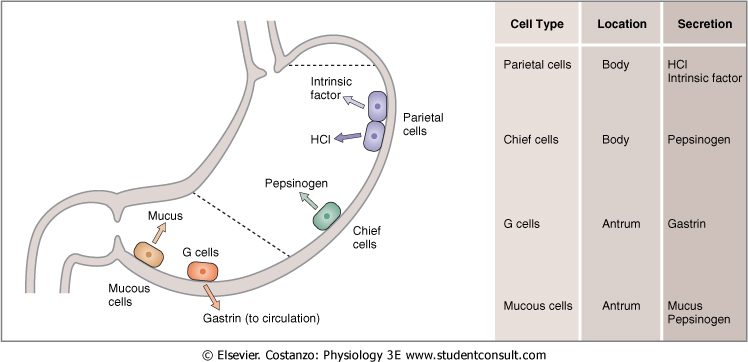 Gastric juice
Electrolytes
Intrinsic factor
Mucus (mucus gel layer)
21
Only in Males’ Slides
Hydrochloric acid secretion
The Notes here is very Important
Mechanism for secretion of hydrochloric acid:
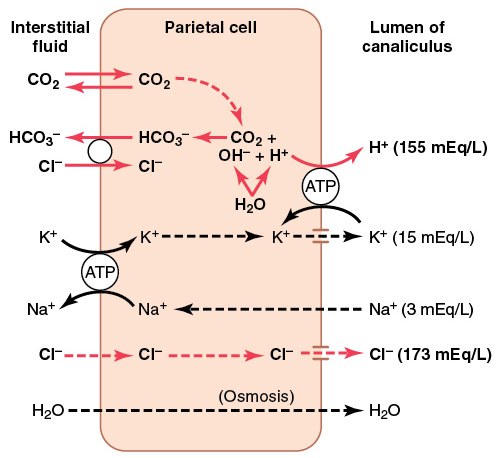 CO2 + H2O in the presence of carbonic anhydrase give> H2CO3-.
H2CO3-  will break down to> HCO2 + H+.
HCO2> will be excreted into the blood in exchange with Cl, so the blood pH around the stomach will increase (alkaline tide).
H+> will be secreted towards the lumen via K and H+ pump (exchanger) , which depends on ATP and the concentration of K in the lumen. 
How do we get K? by 1.Na and K pump 2.K has the ability to leave the cell into the lumen actively, Cl also has the ability to leave the cell into the lumen actively. 
To maintain the osmolarity water will follow to the lumen.  
End results: H+ and Cl will be secreted into the lumen of the stomach.
22
Cont.
Only in Females’ Slides
شرح الصورة في السلايد الجاي
Only in Males’ Slides
Mechanism of HCl production:
Postulated mechanism for secretion of hydrochloric acid.
The points labeled "P" indicate active pumps, and the dashed lines represent free diffusion and osmosis.
Depends on H/K ATPase
Inhibited by: omeprazole
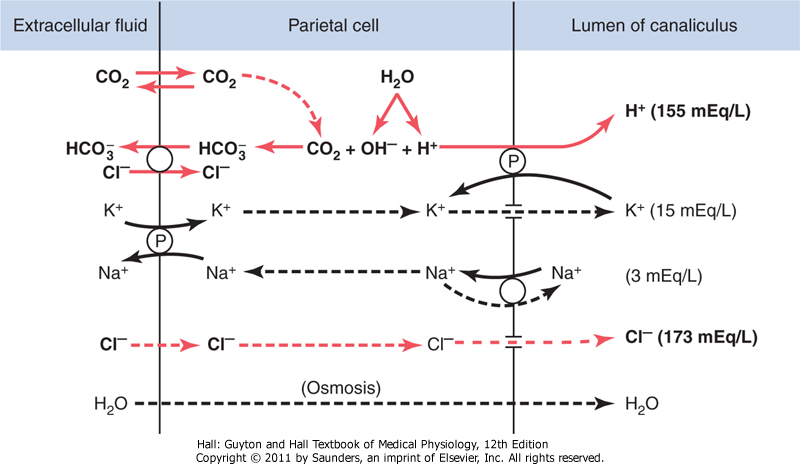 H/K pump depends on [K]out
[HCl] drives water into gastric content to maintain osmolality
During gastric acid secretion: amount of HCO3- in blood = amount of HCl being secreted
Alkaline tide
It means that the blood near parietal cells become alkaline
23
Explanation
بسم الله نبدأ 
 اول شيء يدخل ثاني أكسيد الكربون للخلية عن طريق الديفيوجن (السهم اللي طالع برا الخلية هذا ثاني أكسيد الكربون الطالع نتيجة الميتابوليزم جوا الخلية).
- داخل الخلية : ثاني أكسيد الكربون راح يتحد مع الماء (عن طريق الكاربونيك انهايدريز)عشان يعطيني بيكاربونيت + هيدروجين ايون.
- تركيز البيكاربونيت جوا الخلية راح يكون عالي فيطلع برا الخلية جهة الاكستراسيليولار فلويد طبيعيا بالتبادل مع الكلورايد.
- تذكرون الهيدروجين اللي تكون ؟ راح يطلع الحين برا الخلية للكاناليكيولاي عشان يبدا يكون الاتش سي ال ، لكن تركيز الهيدروجين في الكاناليكيولاي عالي جداً وما يقدر يستقبل زيادة هيدروجين فنحتاج اكتف بمب عشان نوصله هناك (هيدروجين/بوتاسيوم بمب).
- راح يطلع الهيدروجين ويدخل البوتاسيوم ، لاحظوا ان البوتاسيوم جالس يدخل للخلية من جهتين من الكاناليكيولاي ومن الاكستراسيلولار فلويد وكلهم بطريقة اكتف (لأن تركيز البوتاسيوم بالخلية حيكون عالي جدا فلازم يكون اكتف).
- الحين البوتاسيوم انحبس جوا الخلية ومن الجهتين مسكر عليه ، وزيادة على كذا انه كل شوي يزيد فما يلاقي حل غير انه يحاول يتخبى جنب الاكتف بمب حقت الهيدروجين ويحاول يطلع للكاناليكيولاي (احفظوها ان الهيدروجين طيب وحبوب ومو بصرامة الصوديوم فيحاول يخليه يمشيها هالمرة ).
- البوتاسيوم للأسف ما يمديه يطلع للكاناليكيولاي ، الا تمسكه البمب و تدخله ثاني جوا و تطلع الهيدروجين برا ، و تستمر الدورة الى مالا نهاية  (الهيدروجين يبغى يطلع من الكاناليكيولاي و البوتاسيوم يتمنى يدخلها).
- الكلورايد اموره سهالات فيمر على كل الحوسة هذي و يطلع مثل ما دخل.
الماء راح يطلع من الخلية بسبب كثرة الاملاح جواها عن طريق الاوزموزيز و يروح للكاناليكيولاي ، وبكذا تكمل مكونات الاتش سي ال.
الحمدلله خلصنا
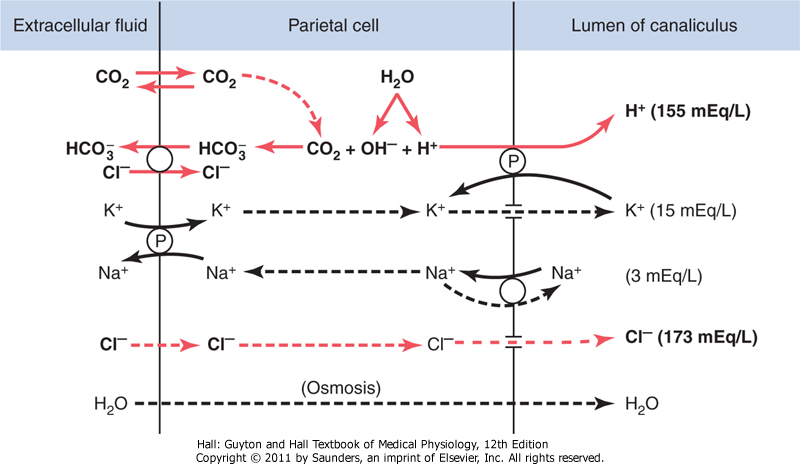 24
Only in Males’ Slides
Neural and Hormonal Control
Gastric secretion is under neural and hormonal control.

Gastric acid secretion is mediated through neural and hormonal pathways.
Vagus nerve stimulation is the → neural effector.
Histamine and gastrin are the → hormonal effectors.

Parietal cells possess special histamine receptors, h2 receptors, whose stimulation results in increased acid secretion. 

Special neuroendocrine cells of the stomach, known as enterochromaffinlike (ECL) cells, are believed to be the source of this histamine. 

They are located mostly in the acid-secreting regions of the stomach. 

The mechanisms that stimulate the ecl cells to release histamine are poorly understood. 

The effectiveness of cimetidine, (a h2 blocker) in reducing acid secretion has indirectly demonstrated the importance of histamine as an effector of gastric acid secretion. 

H2 blockers are commonly used for the treatment of peptic ulcer disease or gastroesophageal reflux disease.
25
The Notes here is very Important
Cont.
Agents that stimulate and inhibit H+ secretion by gastric parietal cells.
Vagus nerve (neural effector) either by: 
Releasing ach (direct activation of parietal cells).
By releasing gastrin releasing peptide, GRP 
       (indirect activation).

Gastrin (hormonal effector).

Enterochromaffin like cells release histamine.
Activates h2 receptor (parietal cells) 
Increases acid secretion.
Neural activation (direct).
Hormonal activation (indirect), gastrin works on CCKB receptor because they are from the the same family ”you have to know this its even important for the SMLE”. Gastrin releasing peptide is a neurotransmitter which is released in the presence of proteins or distention of the stomach. 
Histamine you have to know its H2 receptor.
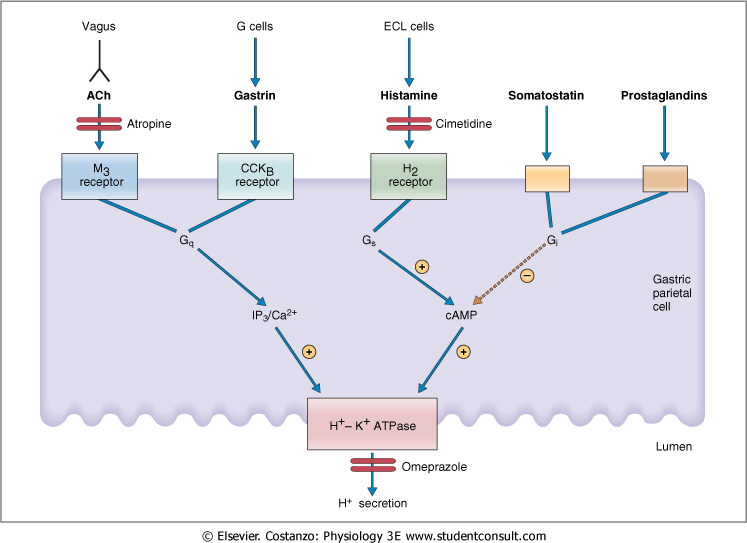 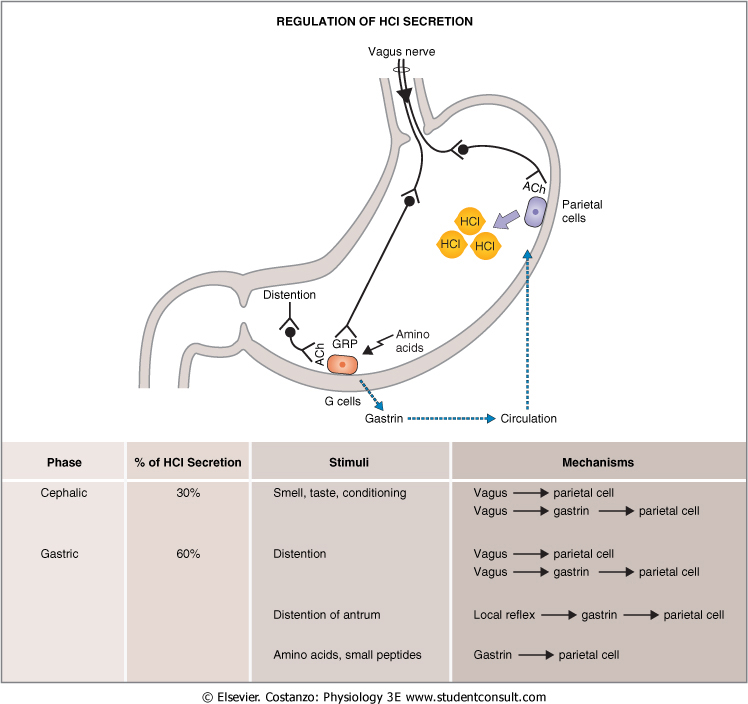 There are different stimuli that activate parietal cells witch are: 
Ach from vagus activates M3 receptor.
Gastrin  from G cells activates CCKB receptor .
Histamine from ECL cells activates H2 receptor.
These activators will stimulate H/K Pump and therefore, increased acid secretion.
On the other hand, there are stimuli that inhibit parietal cells witch are: 
Somatostatin from D cells.
Prostaglandins from arachidonic acid metabolism.
These inhibitors will reduce cAMP witch will inhibit H/K Pump and therefore, decreased acid secretion.
26
Only in Males’ Slides
Rate of Secretion
At a low secretion rate, gastric juice contains:
high concentrations of Na+ and Cl- 
low concentrations of K+ and H+. 

When the rate of secretion increases: 
the concentration of Na+ decreases 
whereas that of H+ increases significantly. 
Also coupled with this increase in gastric secretion is an increase in Cl- concentration. 

To understand the changes in electrolyte composition of gastric juice at different secretion rates, remember that gastric juice is derived from the secretions of two major sources:    
parietal cells.
nonparietal cells. 

Secretion from nonparietal cells is probably constant; therefore, it is parietal secretion (HCl secretion) that contributes mainly to the changes in electrolyte composition with higher secretion rates.
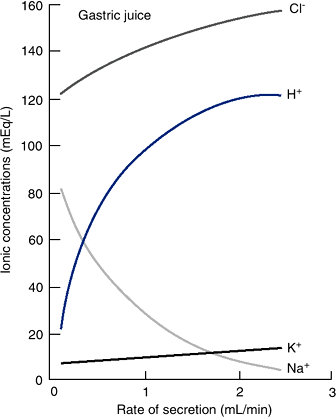 In gastric secretion, increased rate of secretion is better for digestion. Opposite to slivery glands , increased rate of secretion isn’t beneficial for digestion
-Low secretion rate (between meals) - high NaCl.
-High secretion rate (after a meal)- high HCl.
-Always isotonic.
Because of water secretion , Gastric secretion is always isotonic.
27
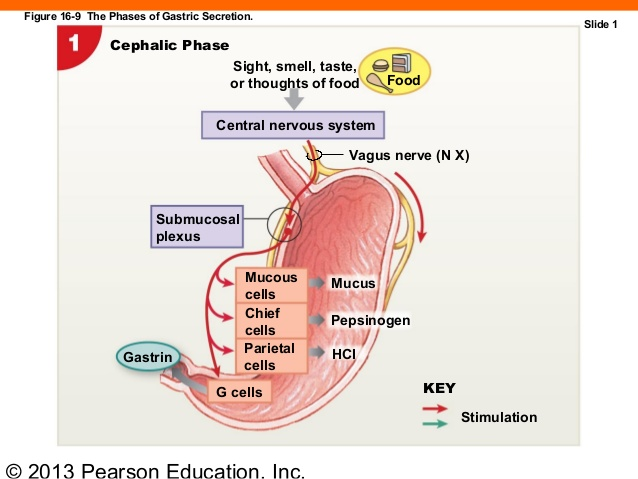 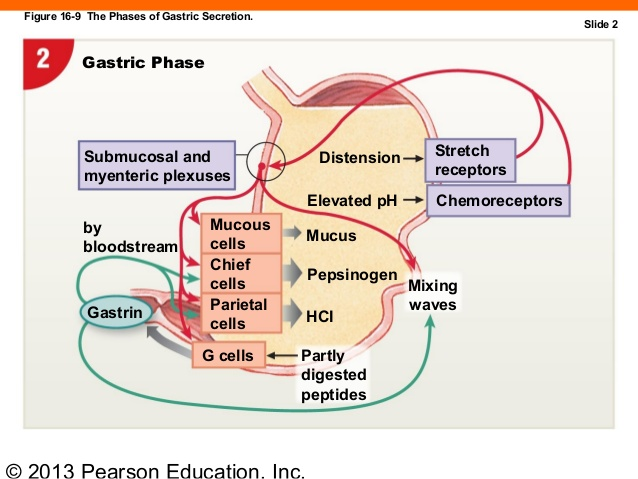 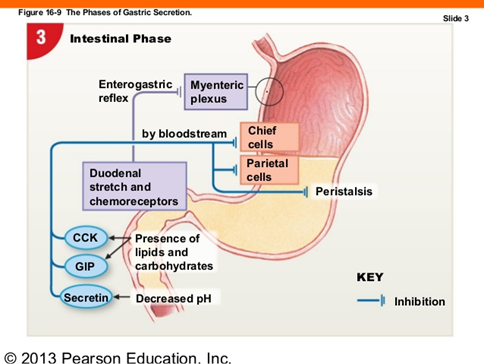 28
Only in Males’ Slides
Summary of the Phases (from slides)
The percentage here is very Important
29
Only in Males’ Slidesc
Hormonal Control of Gastrointestinal Motility (GI Peptides)
احفظوا الجدول زي اسمكم
30
Thank you!
اعمل لترسم بسمة، اعمل لتمسح دمعة، اعمل و أنت تعلم أن الله لا يضيع أجر من أحسن عملا.
The Physiology 436 Team:
Team Leaders: 
 Laila Mathkour
 Mohammad Alayed
Female Members:
Ghada Almazrou
Nada Aldakheel 
Nouf AlAmari
Male Members:
Hassan alshammari 	
Abdullah Alsaeed
Contact us:
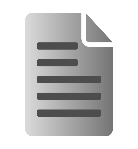 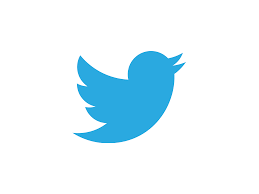 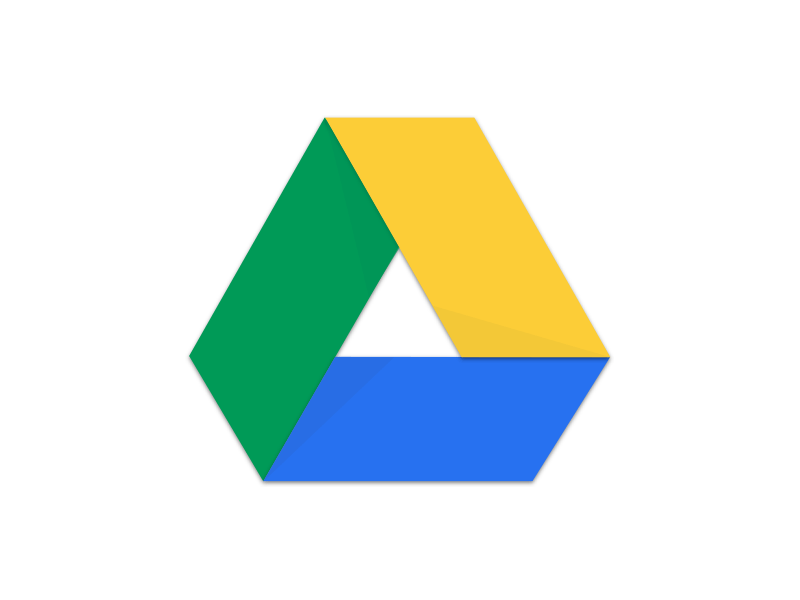 References: 
2017-2018 Dr. Hana Alzamel’s Lecture.
2017-2018 Dr. Mohammed Al Zoghaibi’s Lecture.
Guyton and Hall Textbook of Medical Physiology (Thirteenth Edition.)
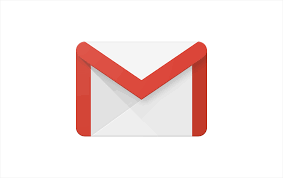 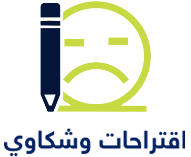 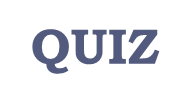 اللهم اني استودعتك ما حفظت وما قرأت وما فهمت، فرده لي وقت حاجتي إليه يا من لا تضيع عنده الودائع.
31